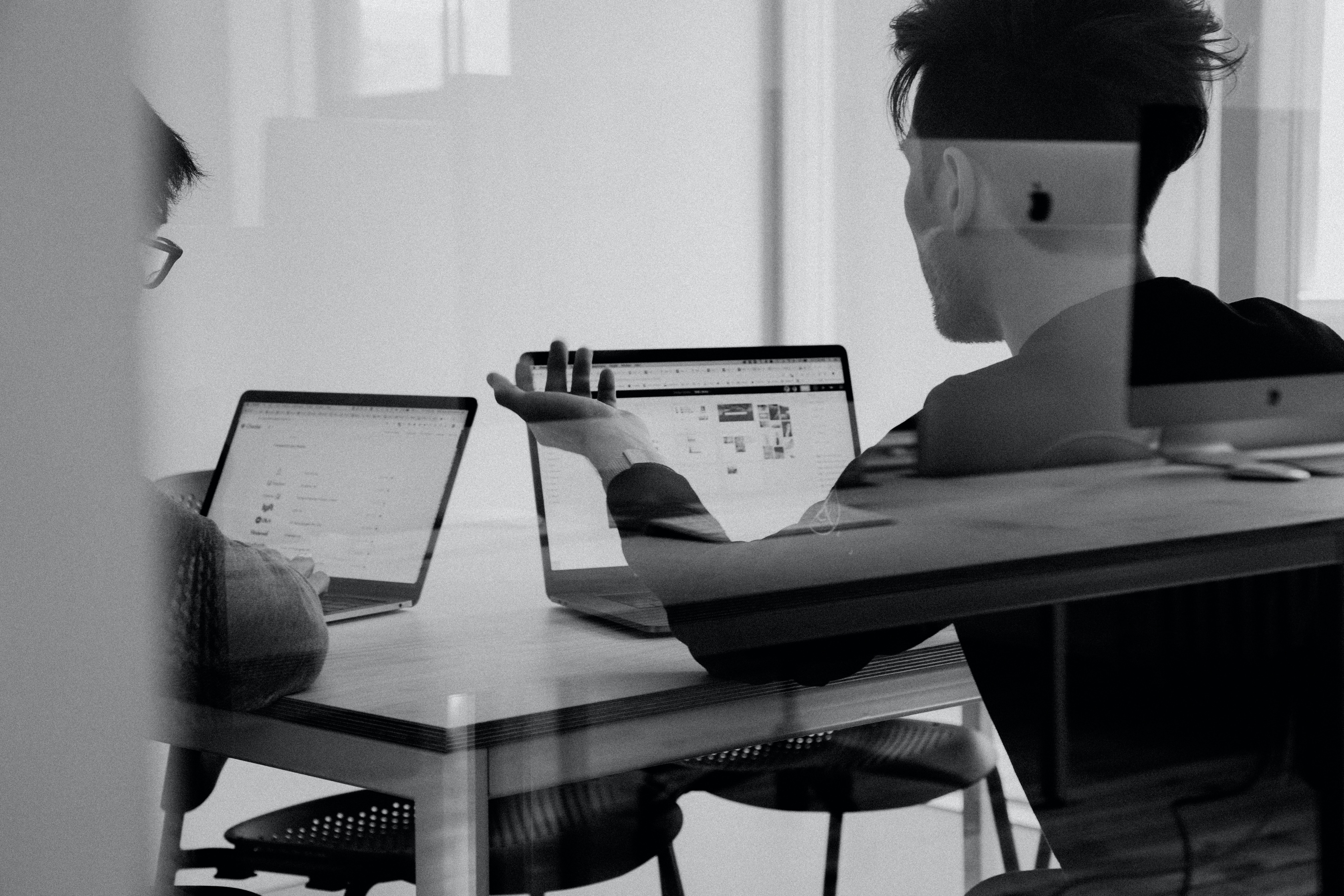 Forskningsprosjekt 2023-2026
Utfordringer i klasserommet og i overgangen til læretid; eksempler fra lærere basert på  sosialfaglig teori og yrkesdidaktikk
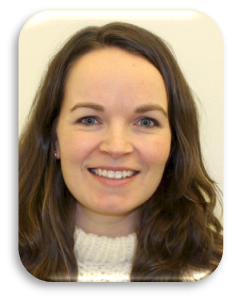 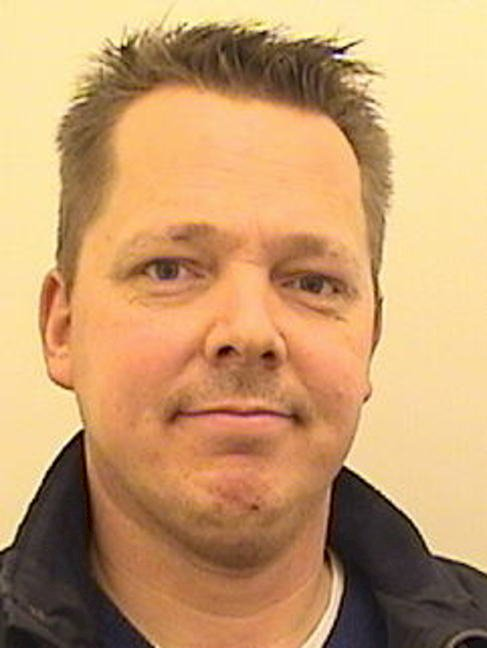 Malin Landmark                     Ragnvald Holst-Larsen
Temaer
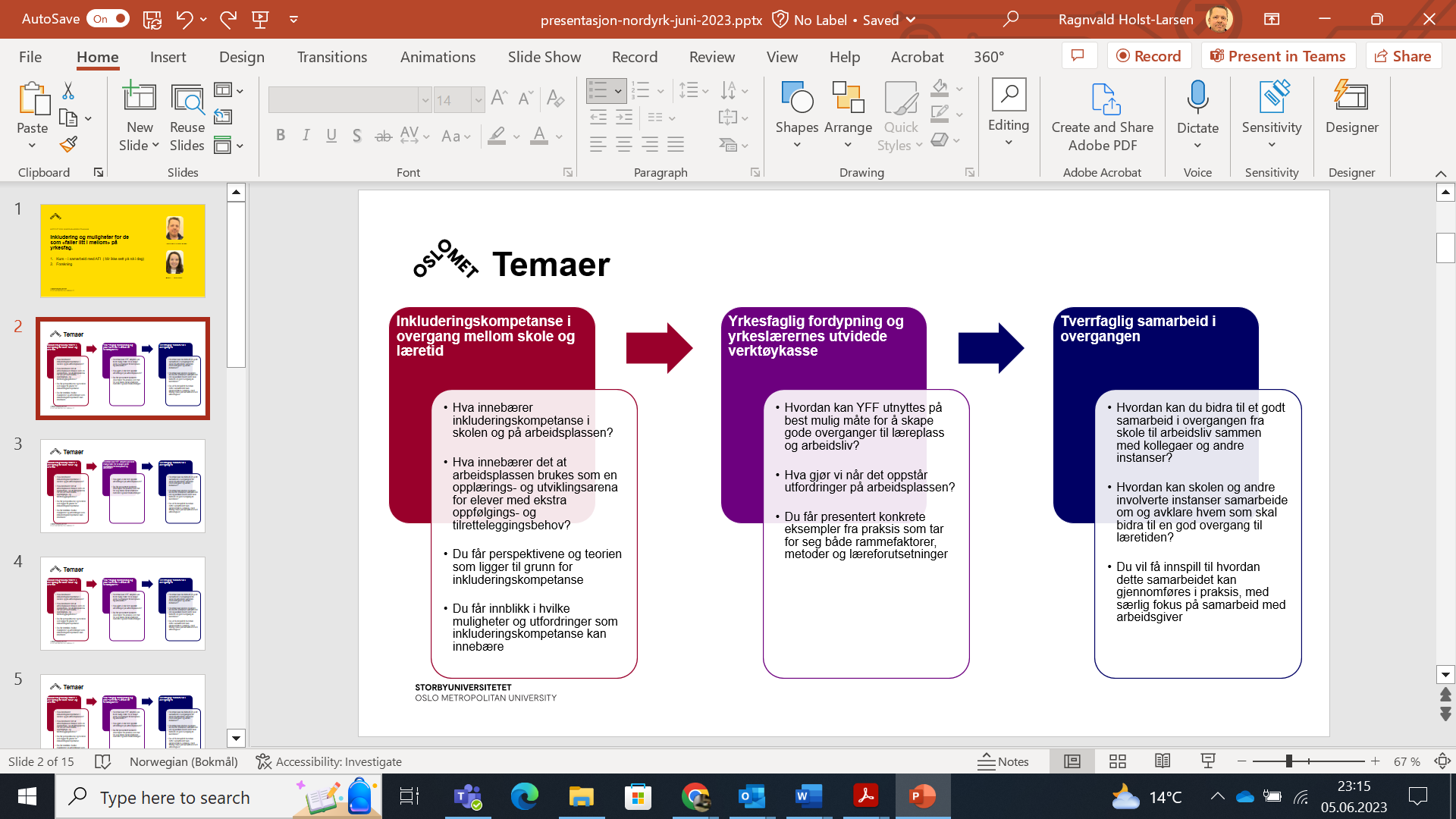 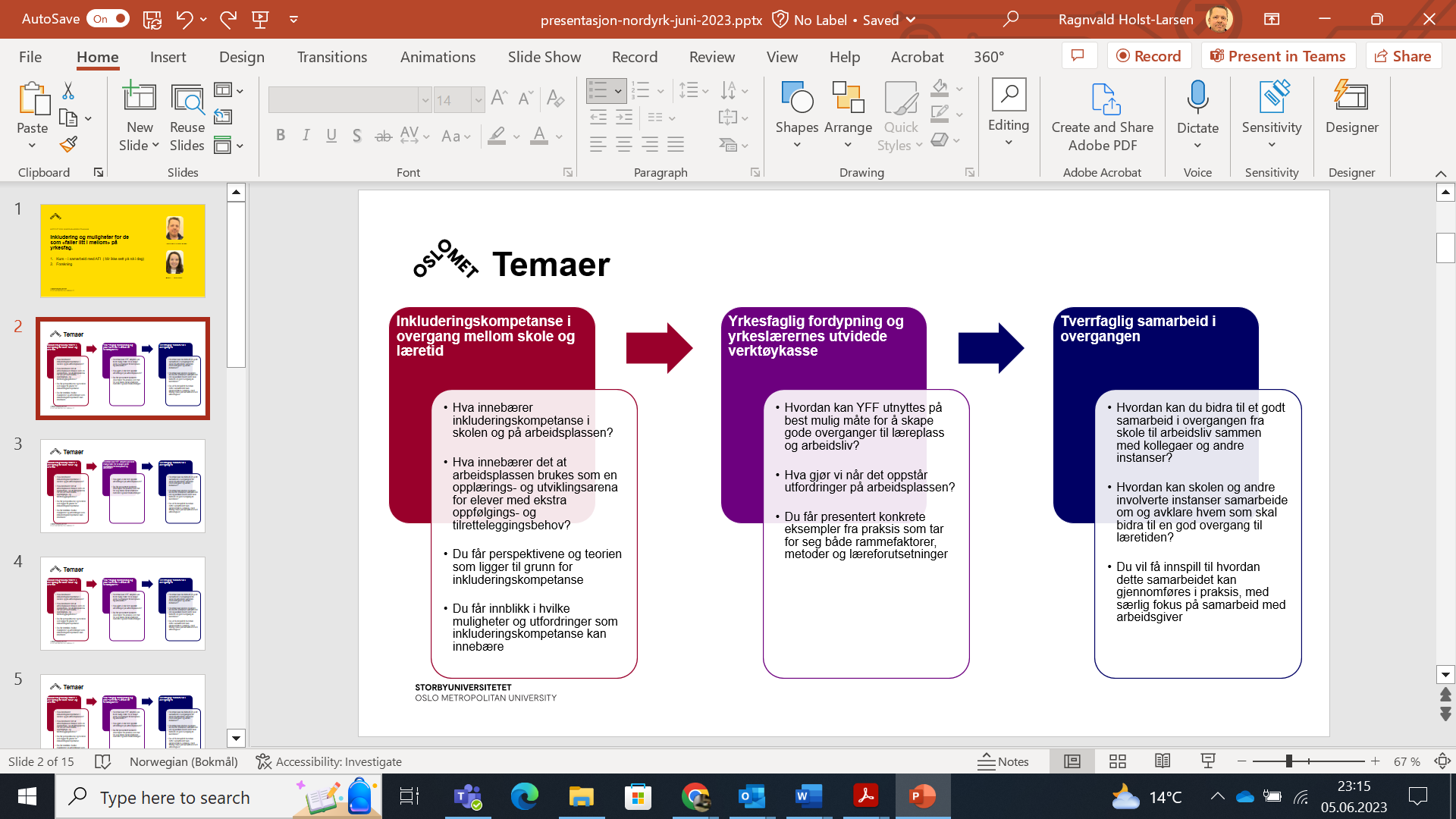 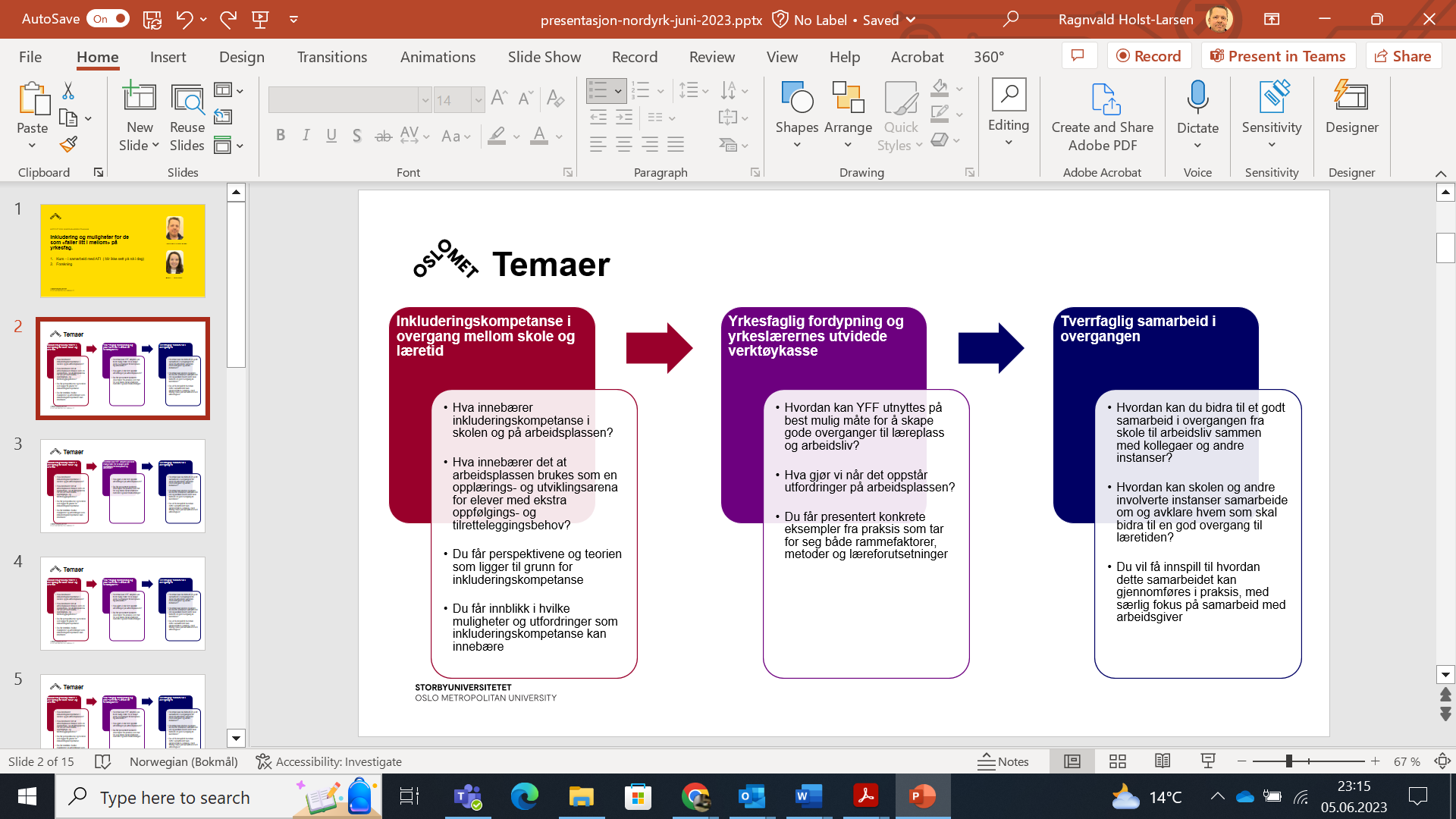 Prosjektet har forankring i fag og forskning
Forskningstilnærming
Aksjonsforskning i et kvalitativt forskningsprosjekt
Flere aksjonsspiraler gjennom delprosjekter i 2,5 år
Planlegging, gjennomføring og evaluering utifra didaktisk relasjonstenkning
Bruke kompetente master utdannede yrkesfaglærere som forsker på egen praksis – lager refleksjonslogger anoymt
Basis i reflekterende møter mellom forskere og yrkesfaglærere
Tverrfaglig 
Bruke grounded theory til å se på store mengder logger
OsloMet inviterer til lærersamling for drøfting av erfaringer
Døfting innebærer 
Fremlegg av mulighets- og løsningsforslag, 
Diskusjon og felles undring
Data fra elevers logger
Ett utvalgt loggskjema
Skriver logg ifbm gjennomført tiltak/aksjon
Kan få hjelp til loggskrivingen av en assistent (utenforstående)
Elever
Tilknyttet og underviser på yrkesfag
Reflekterer over elevenes logger
Benytter en nyansatt som drøftingspartner
Profesjonell, kompetent yrkeslærer planleggertilrettelegger, gjennomfører, og evaluererForsker på egen praksis
Lærer
Samler lærere til møte hver måned på zoom for å diskutere arbeidet
Ca 5 lærere 
Utarbeider felles «caser» som er videre utgangspunkt for drøfting på kommende møter
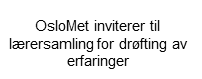 Lærersamling
Døfting innebærer 
Fremlegg av mulighets- og løsningsforslag, 
Diskusjon og felles undring
Referat som datagrunnlag for Oslomet forskere sammen med elevers anonymiserte logger og læreres refleksjonslogger
Forskere ved OsloMet utarbeider referat etter lærersamling
Referatet sendes ut og gis mulighet for kommentarer
Oppsummerende referat
Oppsummering tverrfaglig  i referansegruppe 2 ganger pr år for å få frem ideer og refleksjoner
Referanse gruppe: NAV, ledere, OT, lærer rådgivere, master student
Diskutere et og et tema og få frem tanker og ideer og refleksjoner fra fagfolk
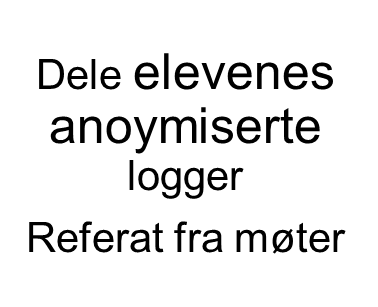 Overganger, yrkesdidaktiske opplegg, skole- bedrift, løsninger, sosialfaglige ideer
NY RUNDE hvert halvår
Aksjonsforskning med nye aksjoner hvert halvår
Ulike fokusområder for hver av de 5 profesjonelle yrkesfaglærerne
Ulike fokusområder for referansegruppe og Oslomet forskere
UTANGSPUNKT forrige årNY planlegging, tilrettelegging og evaluering

Forskere, lærere og referansegruppe

5-6 runder med aksjoner
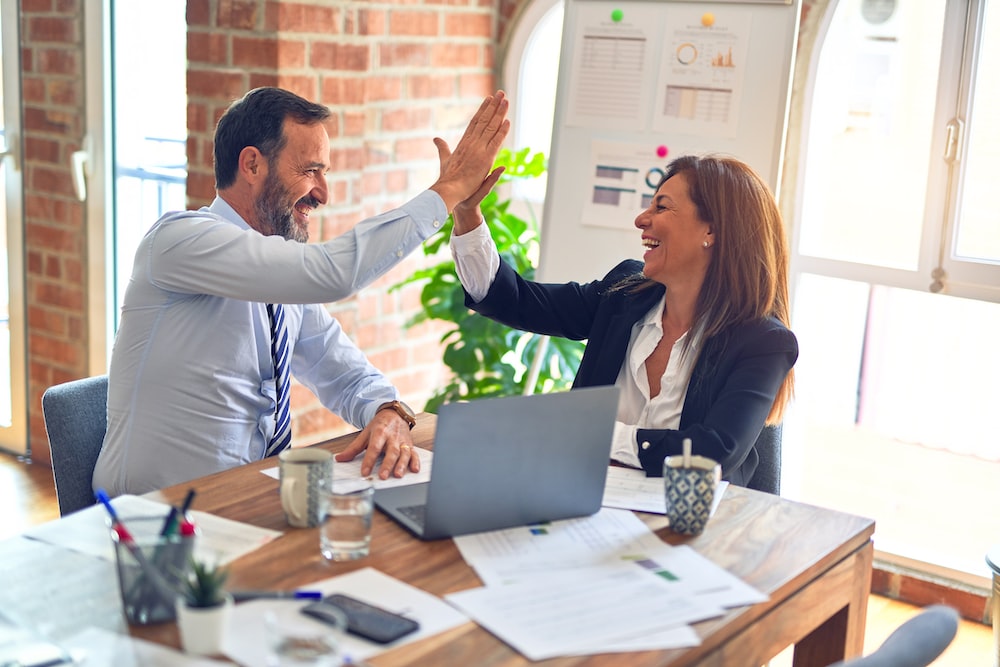 Publisering
Artikler for ulike tema rundt overganger
Artikler fra ulike faglige ståsted
Artikler skrevet sammen med profesjonelle yrkeslærere (lektorer med master i yrkespedagogikk)
Artikler om metoder og arbeidsmetodikk for arbeidsinkludering
Artikler skrives underveis med delresultater for ulike temaer og avgrensede aksjoner
Ment 1: Ideer om praktiske ting
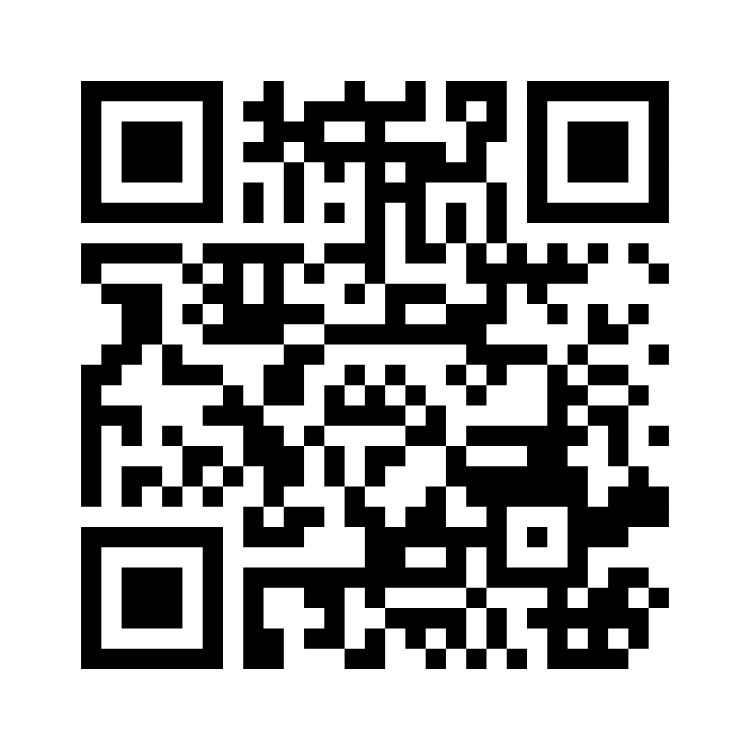 VI TRENGER DINE IDEER !!
Gå til et bord
Se på tema
Sett på GULE lapper med ideer !!

Send eventuelt epost til ragnval@oslomet.no 
Eller husk www.yrk.no
Menti 2: IDEER om gjennomføring
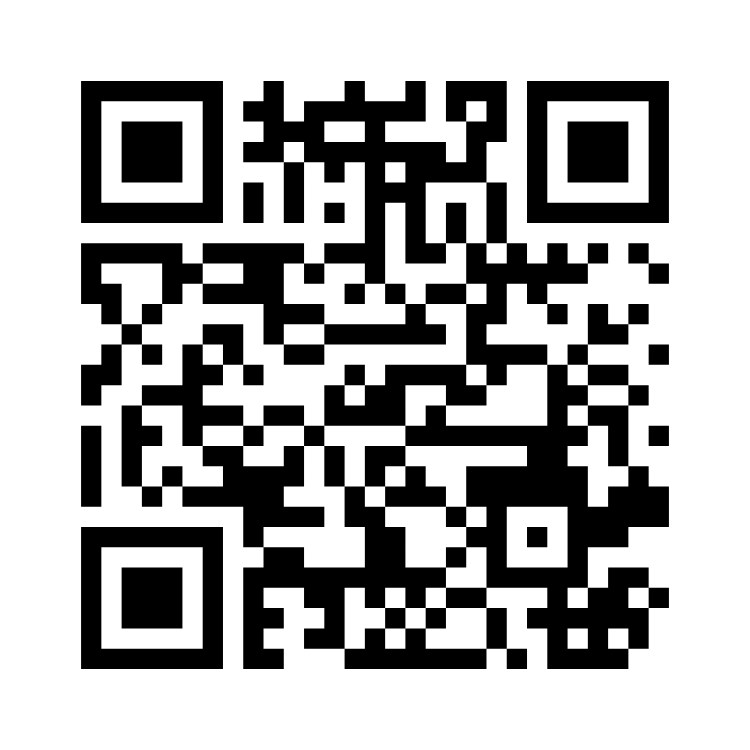